Setting
Historical Context in 
The Color of Water
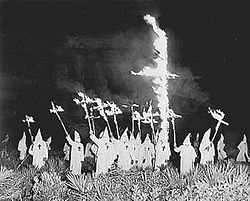 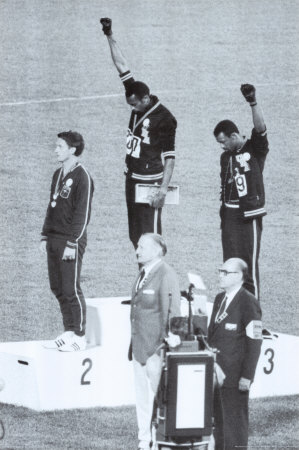 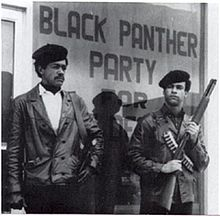 The South in the 1930s
Rural area
Suffolk, Virginia
Poverty was not racist
Jim Crow laws
In effect until 1965
Racial segregation in all public places
“Separate but Equal”
Public Schools
Places
Transportation
Restrooms
Restaurants
Drinking fountain
US Military
KKK
Klu Klux Klan
White supremacist group
“the Klan”
Anti-immigration
Anti-Semitic
Civil Rights Movement 1960s
Most attributed civil rights leaders are:
 WEB Du Bois
Malcolm X
Rosa Parks
Martin Luther King, Jr
Fought for equal rights for African Americans
Many Civil Rights leaders led peaceful, nonviolent protests to get their point across
Marches
Sit-ins
Bus Boycotts
Black power and the black panthers
Black Power was a more aggressive movement of Civil Rights for African Americans
The Black Panthers were founded in Oakland, CA in 1966 by Bobby G. Seale and Huey P. Newton – both were charged with murder
Originally meant to promote self-defense for African Americans, and urged them to black people to arm themselves
Called for restructuring of American society to achieve social, political, and economic equality based on principals of socialism 
Used armed rebellion to achieve goals 
Peak membership in 1967-1968 may have been at about 5,000 people
Black panthers cont…
There were several police confrontations with the Black Panthers which led to shoot-outs in California, New York, and Chicago
Newton was put convicted of manslaughter after a shoot-out in Oakland that left a policeman dead
“Free Huey” movement – court reversed the charge
Newton later tried to steer the Black Panthers in a more positive direction:
Free breakfasts for children
Programs for free medical clinics, free clothing and food
Establish more community control of schools and police
Organized rent strikes for tenants 
Campaigns against drug abuse and crime
By the 1970s, the party had declined as a political force
Have become a symbol of the violent life in the 1960s
10 point program
The party platform consisted of ten points - ("We want..."): 
1. Freedom and Self-determination 2. Full employment for all Black people 3 Restitution for slave labor and mass murder of Black people 4. Decent housing fit for the shelter of human beings 5. Education to give Black people knowledge of self and expose the true history of American society
10 point program
6. Exemption from military service, for all Black men should not be forced to defend a racist government 7. An immediate end to police brutality and murder of black people 8. Release from prison for all Black people because they have not received a fair and impartial trial 9. All Black people who are brought to trial to be tried by a jury of their peers from the Black community l0. Land, bread, housing, education, clothing, justice and peace. As a major political objective, a United Nations supervised plebiscite for Black Americans to determine their will as to their national destiny.